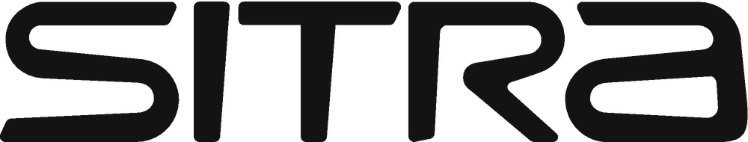 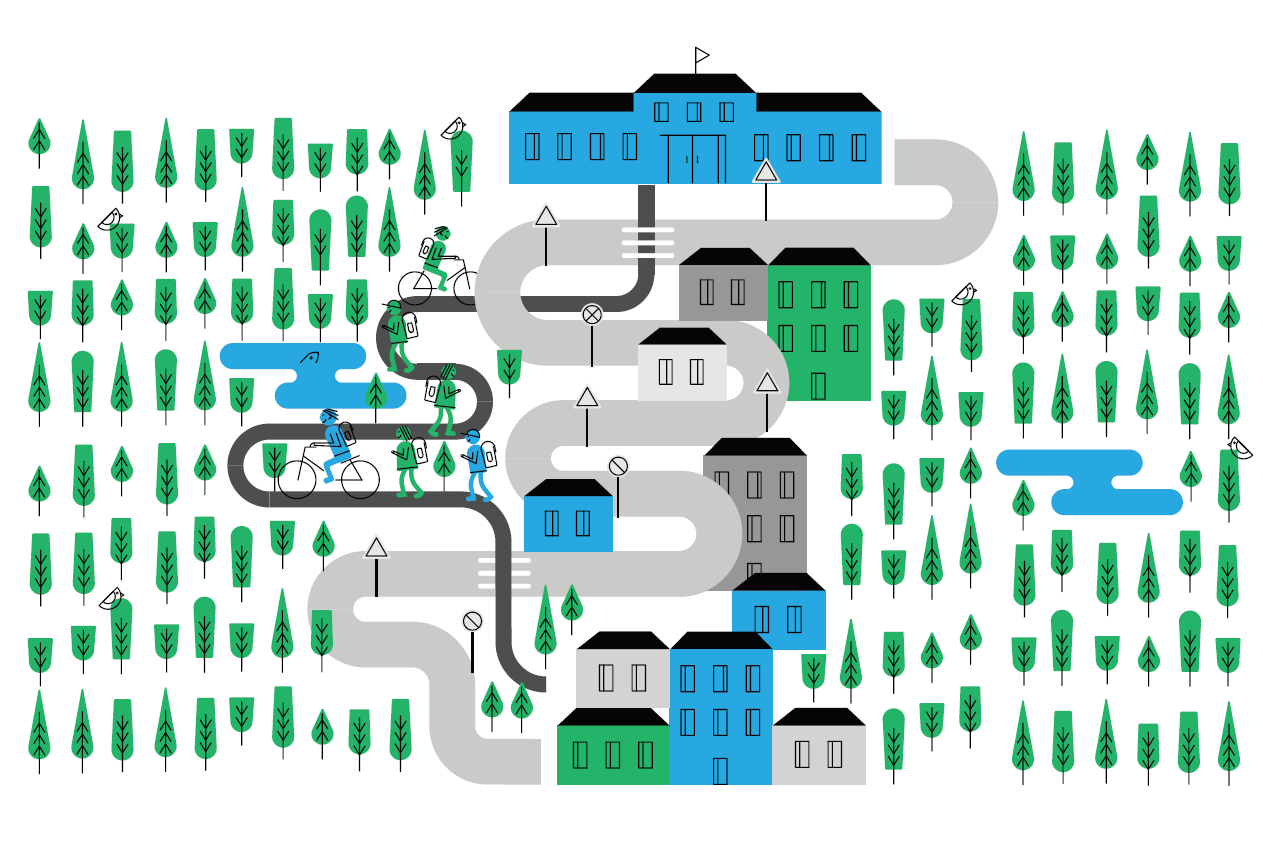 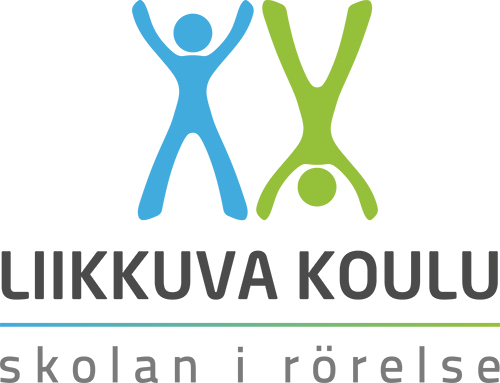 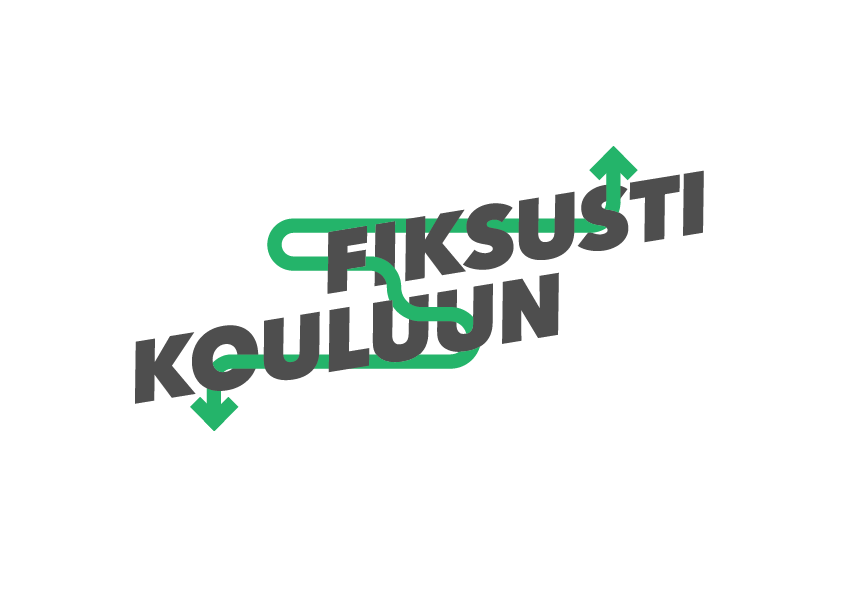 Koulumatkaliikkumisen kehittäminen
Fiksusti kouluun – koulumatkaliikkumisen kehittäminen
Tavoitteena on 
lisätä fiksun liikkumisen (kävely, pyöräily, joukkoliikenne, kimppakyydit) määrää koulumatkoilla ja koulupäivän aikana 
vähentää autoilla tehtävää saattoliikennettä edistämällä 
kävelyä, 
pyöräilyä, 
joukkoliikennettä ja 
Kimppakyytejä

etsitään yhdessä ratkaisuja jotka purkavat liikkumisen esteitä
Kaikkia kouluja kannustetaan fiksusti kouluun toimintaan!

Pilottikouluina (2018-2019) ovat mukana: 
Puijonsarven koulu				
Kettulan koulu
Aurinkorinteen koulu
Pyörön koulu (sisältää Pitkälahden koulun)
Minna Canthin koulu
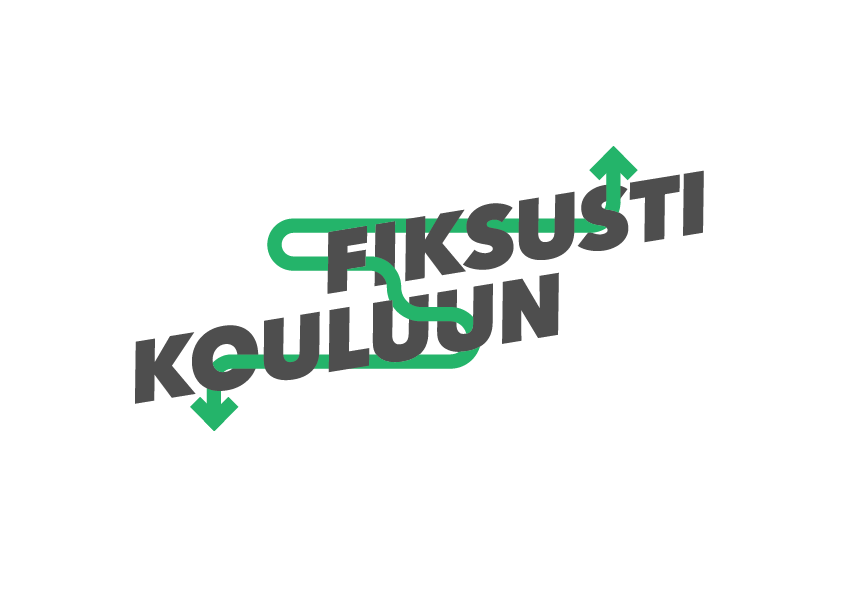 Lasten liikkuminen
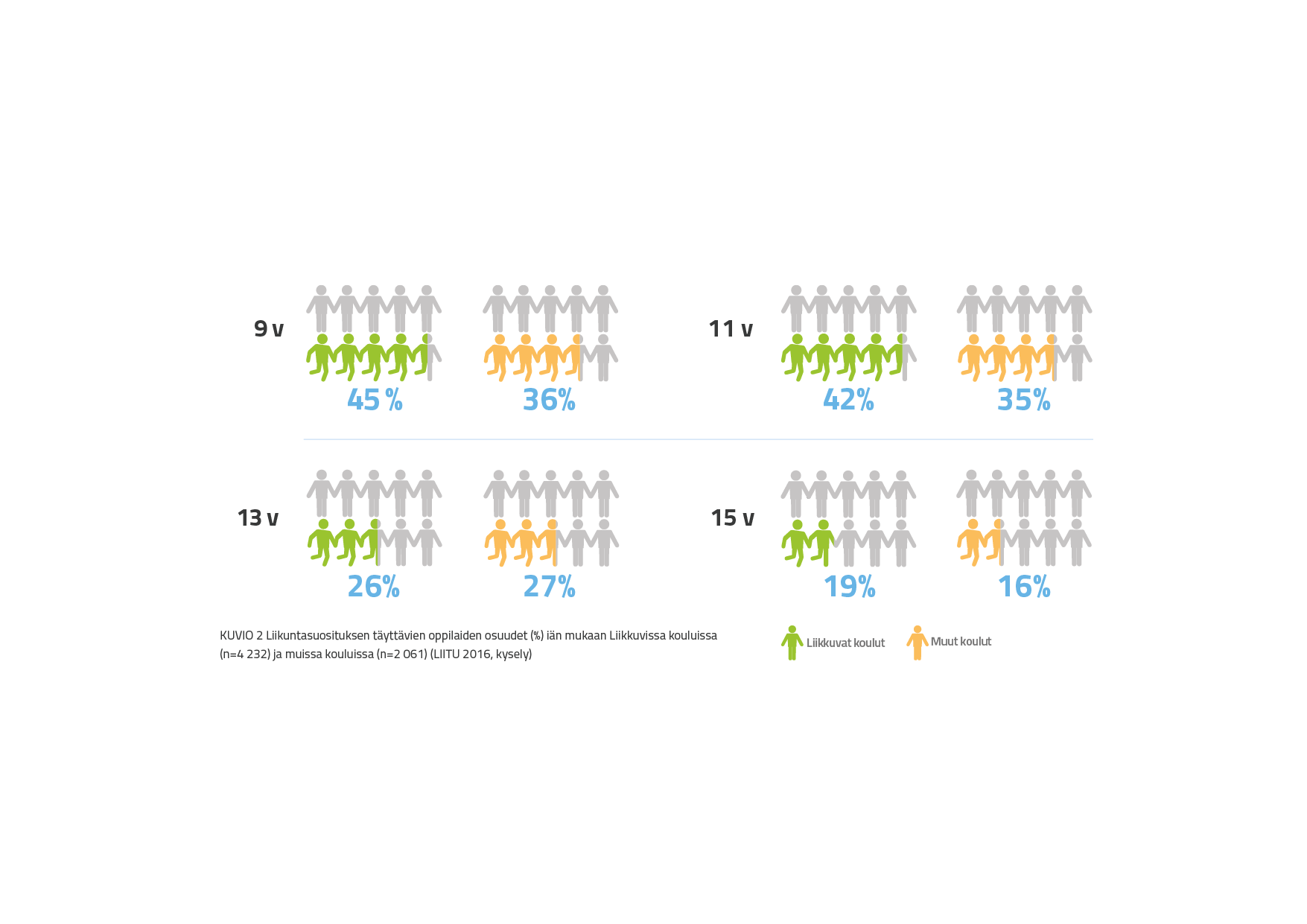 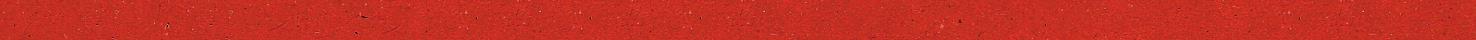 Päivä paikallaan
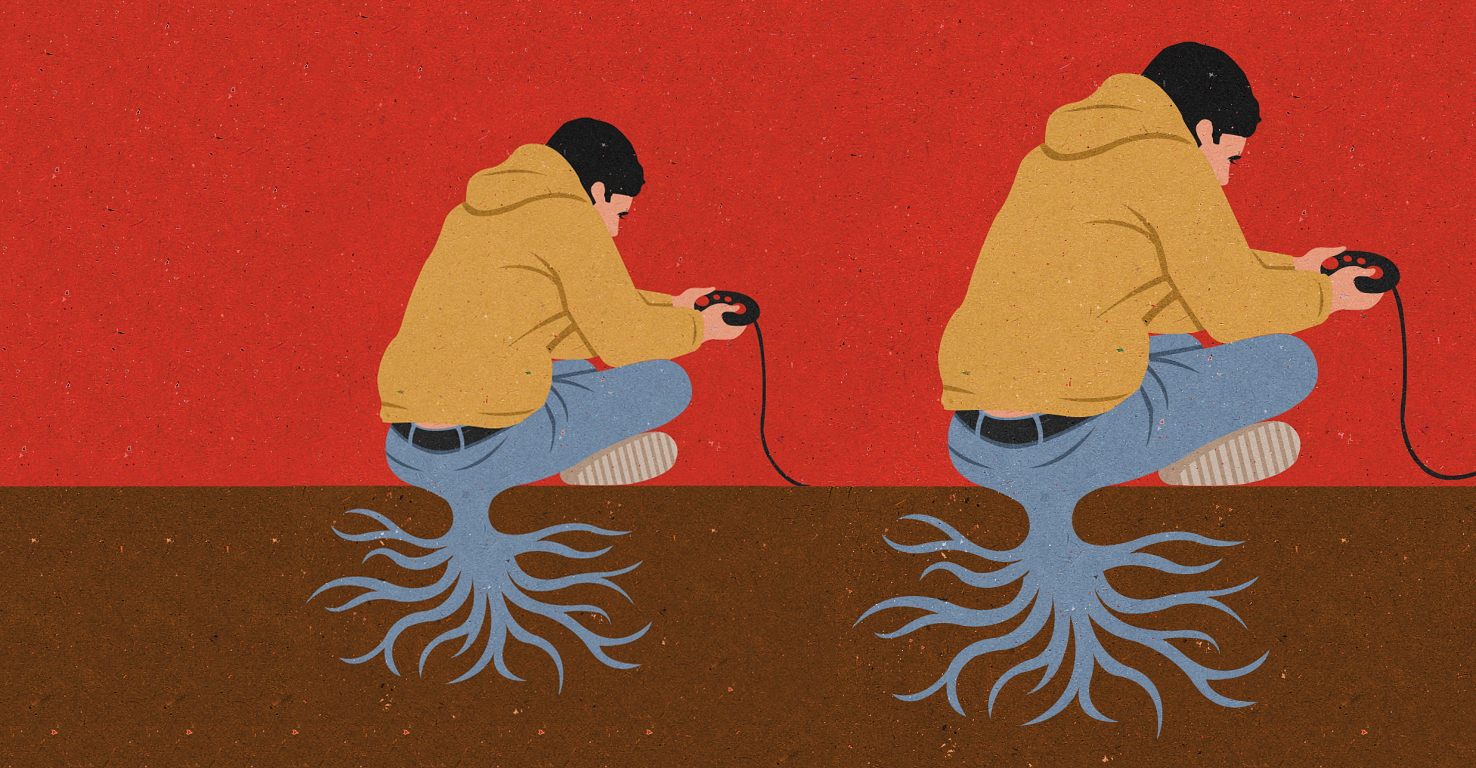 Yläkoulu
Alakoulu
65 %
71 %
% hereilläoloajasta
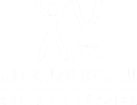 Lähde: Koulu liikuttaa ja istuttaa. Liikkuva koulu tutkimuksen tuloksia 2010–2015
Kuva: John Holcroft
[Speaker Notes: Koululaisten päivään kuuluu paljon paikallaan oloa, ja sen määrä kasvaa iän myötä. 
Tätä liikkumatonta aikaa kertyy alakoululaisilla 6 h 24 min ja yläkoululaisilla 8 h 12 min päivässä.
Koulu liikuttaa ja istuttaa. Liikkuva koulu –tutkimuksen tuloksia 2010-2015. https://liikkuvakoulu.fi/sites/default/files/liikkuvakoulu_koulu_liikuttaa_ja_istuttaa_4s_0.pdf]
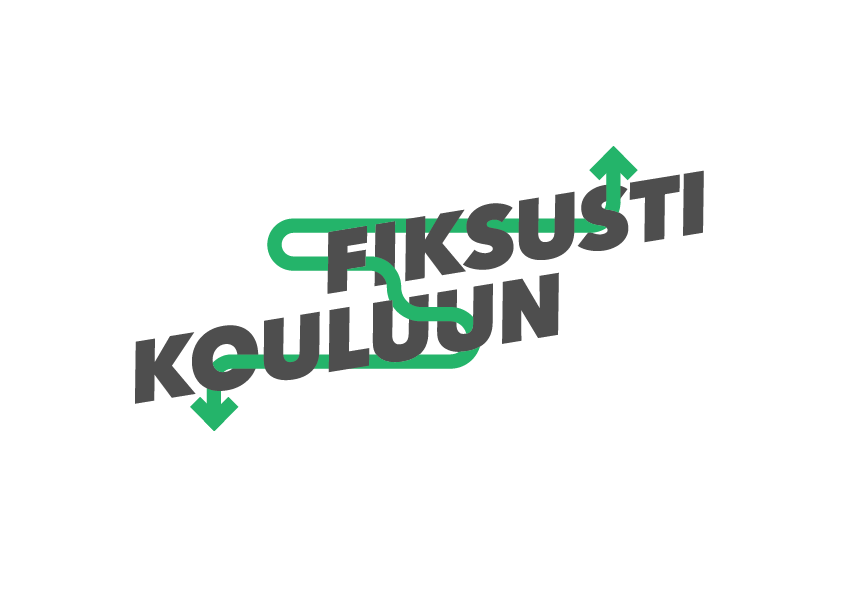 Koulumatkat Suomessa
Henkilöliikennetutkimus 2016, Liikennevirasto
LIITU 2016- tutkimus
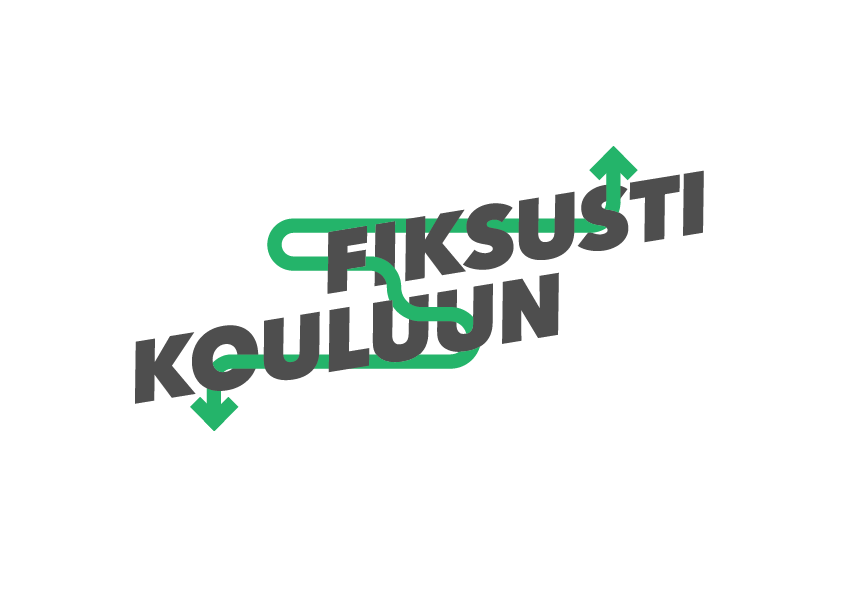 Koulumatkat Kuopiossa
Koulumatkat Itä-Suomessa-tutkimus 2017
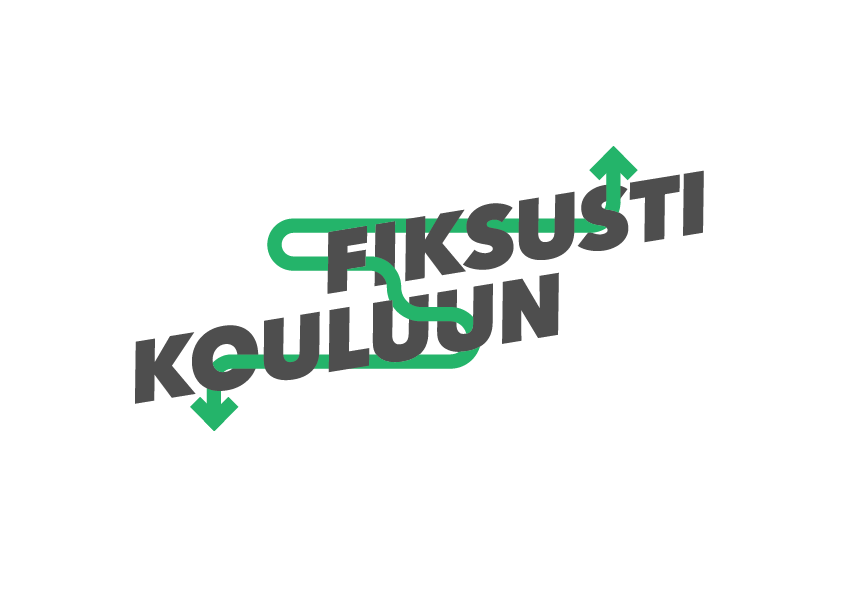 Koulumatkat Kuopiossa
Koulumatkat Itä-Suomessa-tutkimus 2017
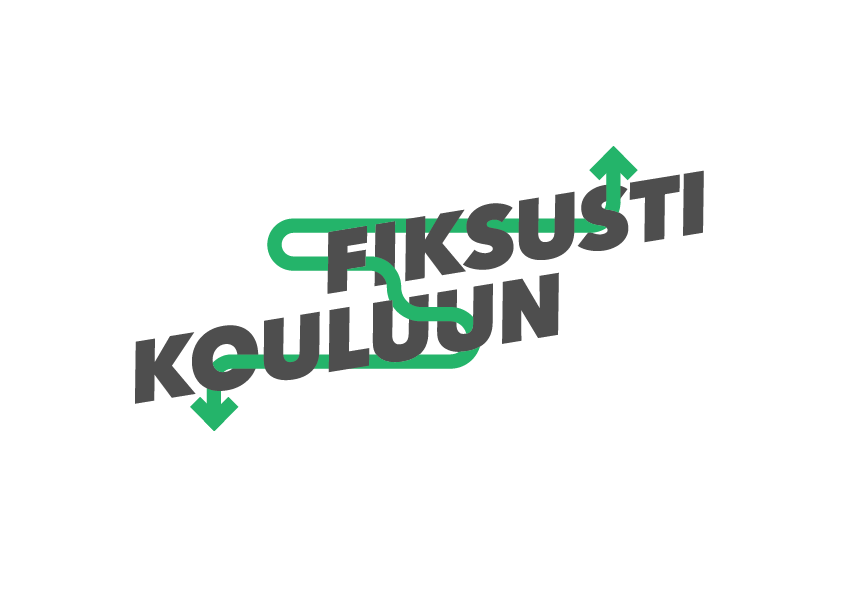 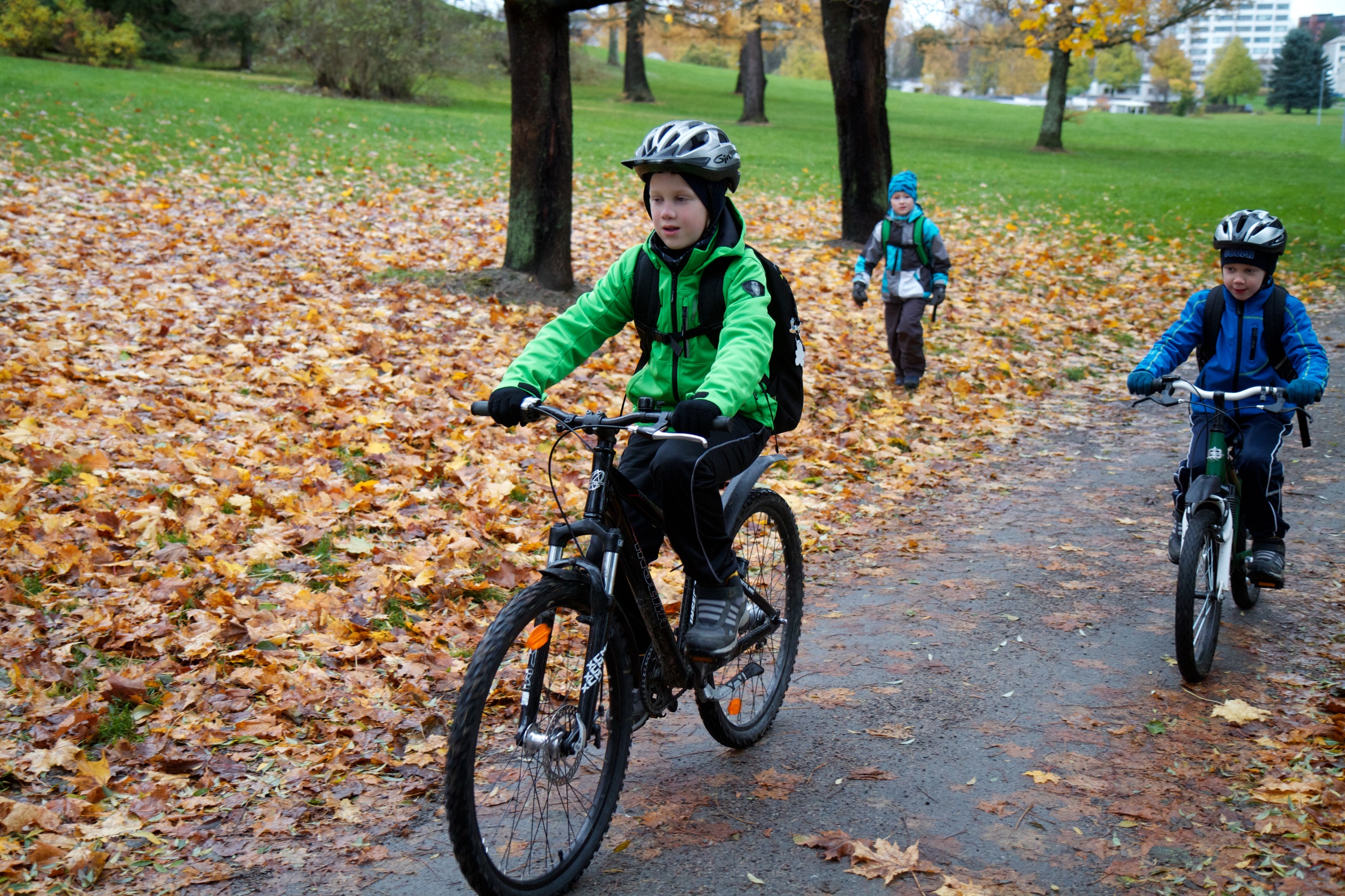 Aktiivisten koulumatkojen hyödyt
50% lasten ripeästä liikunnasta koulumatkalla*
Vireystaso kasvaa
Elinympäristö tulee tutuksi ja opitaan liikennekäyttäytymistä
Ympäristöystävällistä
*Larouche ym. 2014; Rainham ym. 2012
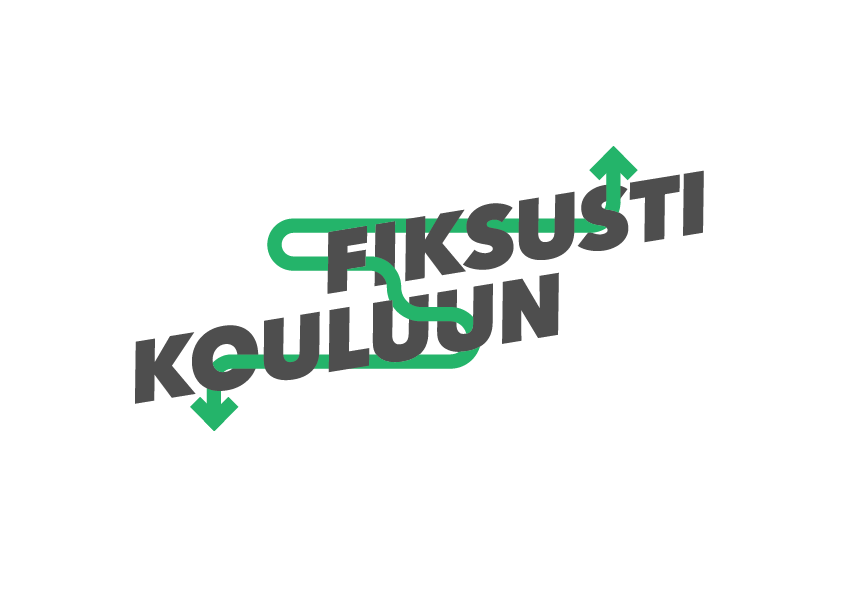 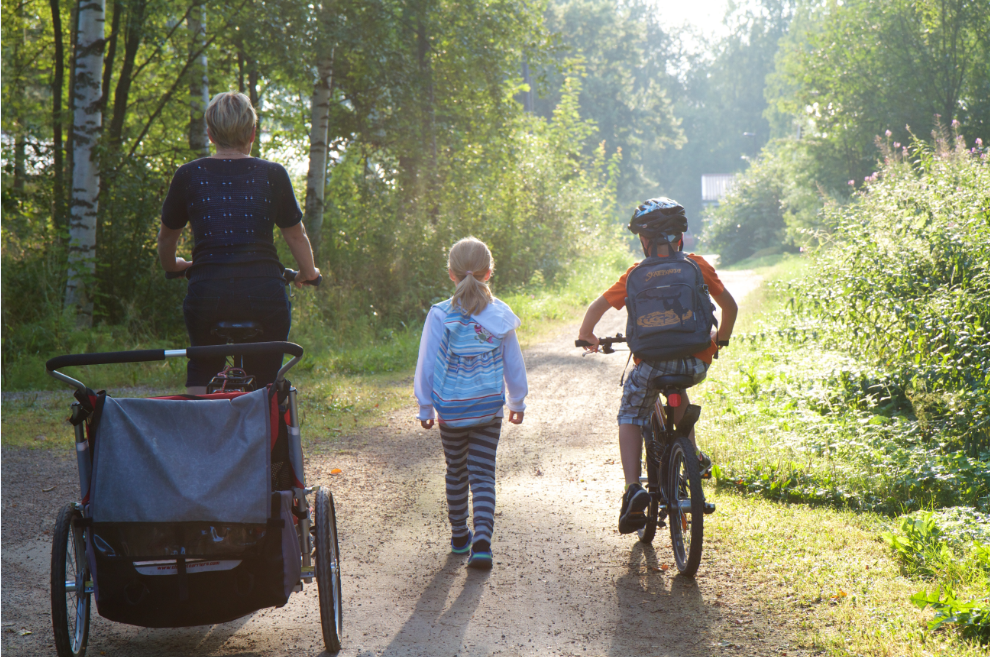 Vanhemmilla suuri rooli
Vanhemmat päättävät millä kouluun kuljetaan.*
Lapsena opittu kulkutapa seuraa yleensä myös aikuisena.

TEHTÄVÄ: Keskustelkaa mitkä ovat teille tärkeitä tekijöitä kulkutavan valinnassa?
*Opetushallitus, koulujen järjestysääntöjen laatimisohje
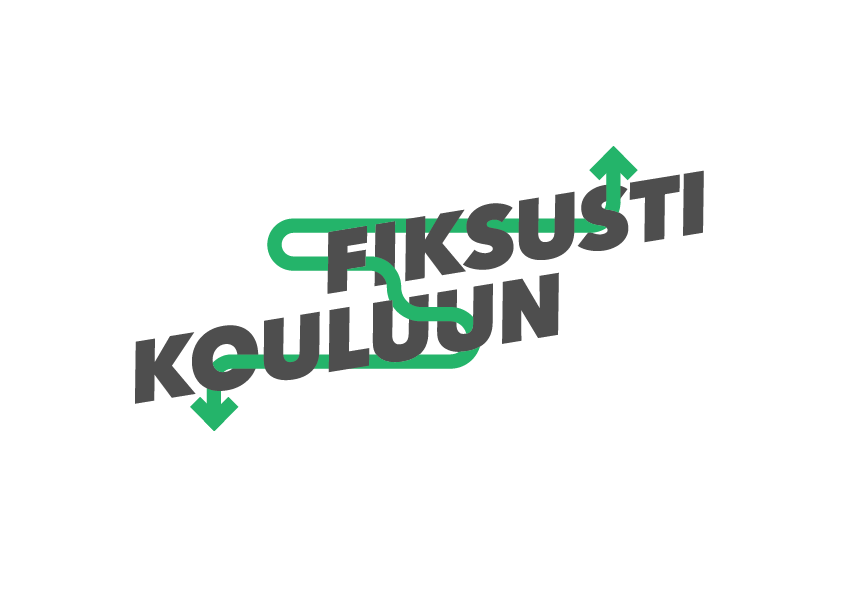 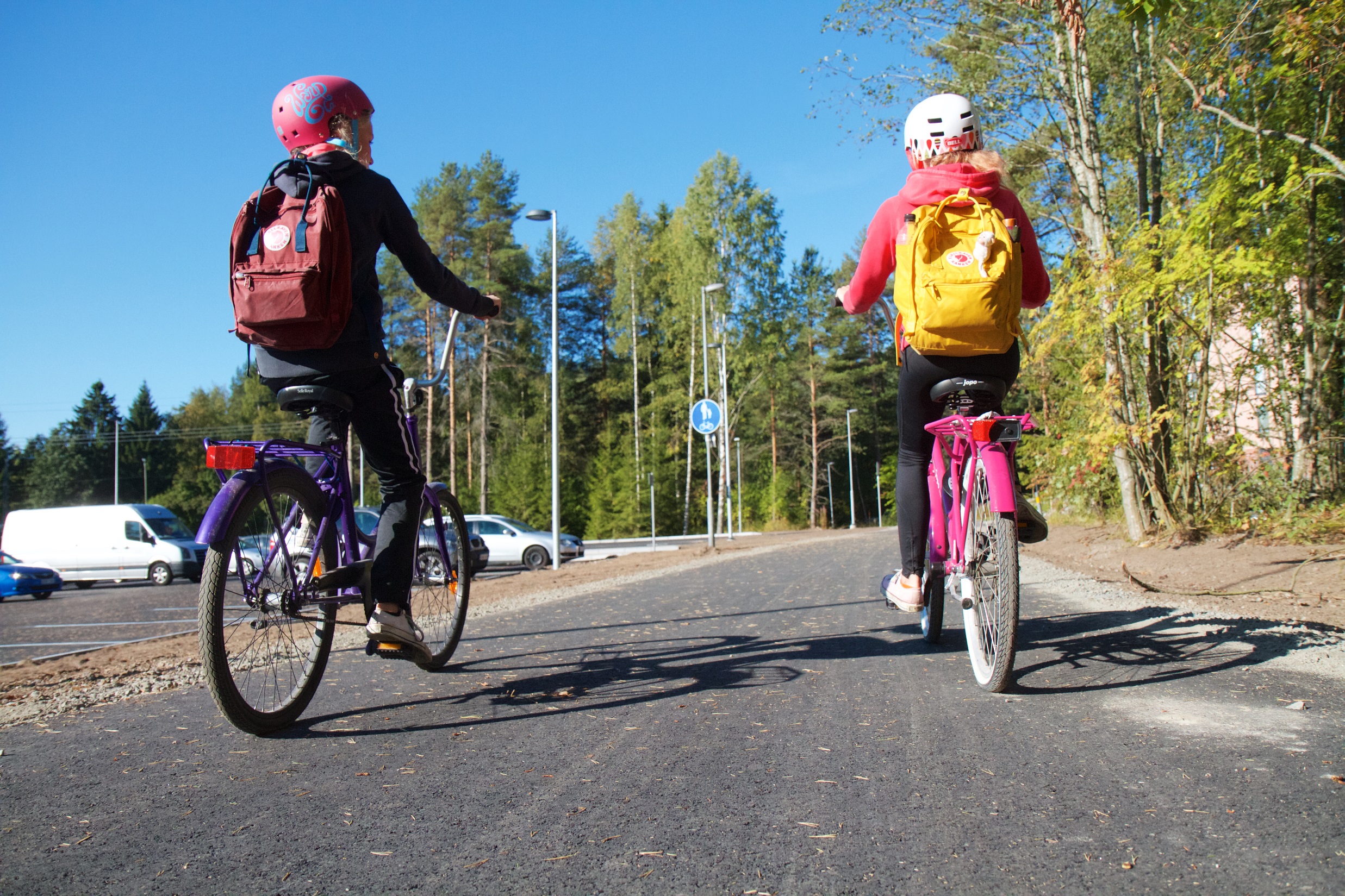 Rauhoitetaan koulun lähialue autoista
Saattoliikenne ja koulun pihalla olevat autot muodostavat lapsille suurimman turvallisuusriskin.

TEHTÄVÄ: Sovitaan yhteiset pelisäännöt saattoliikenteeseen.
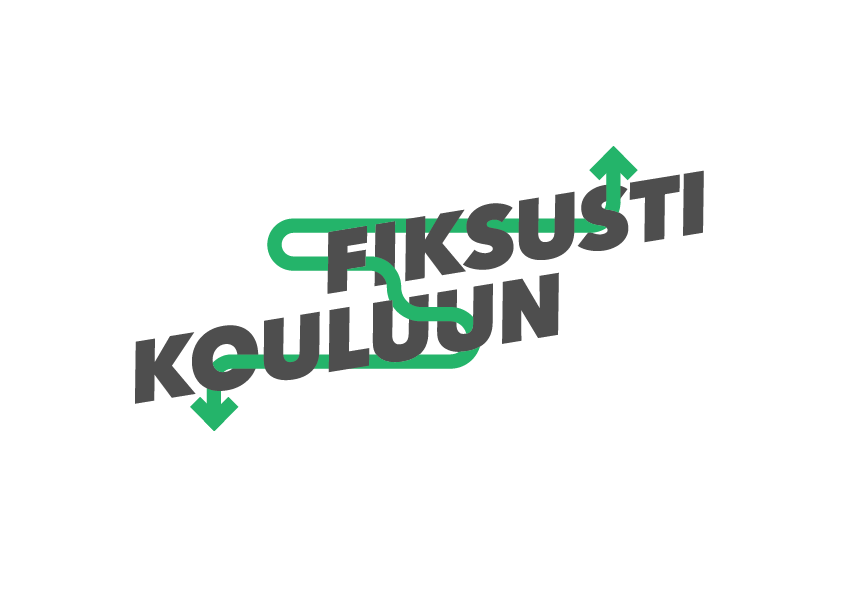 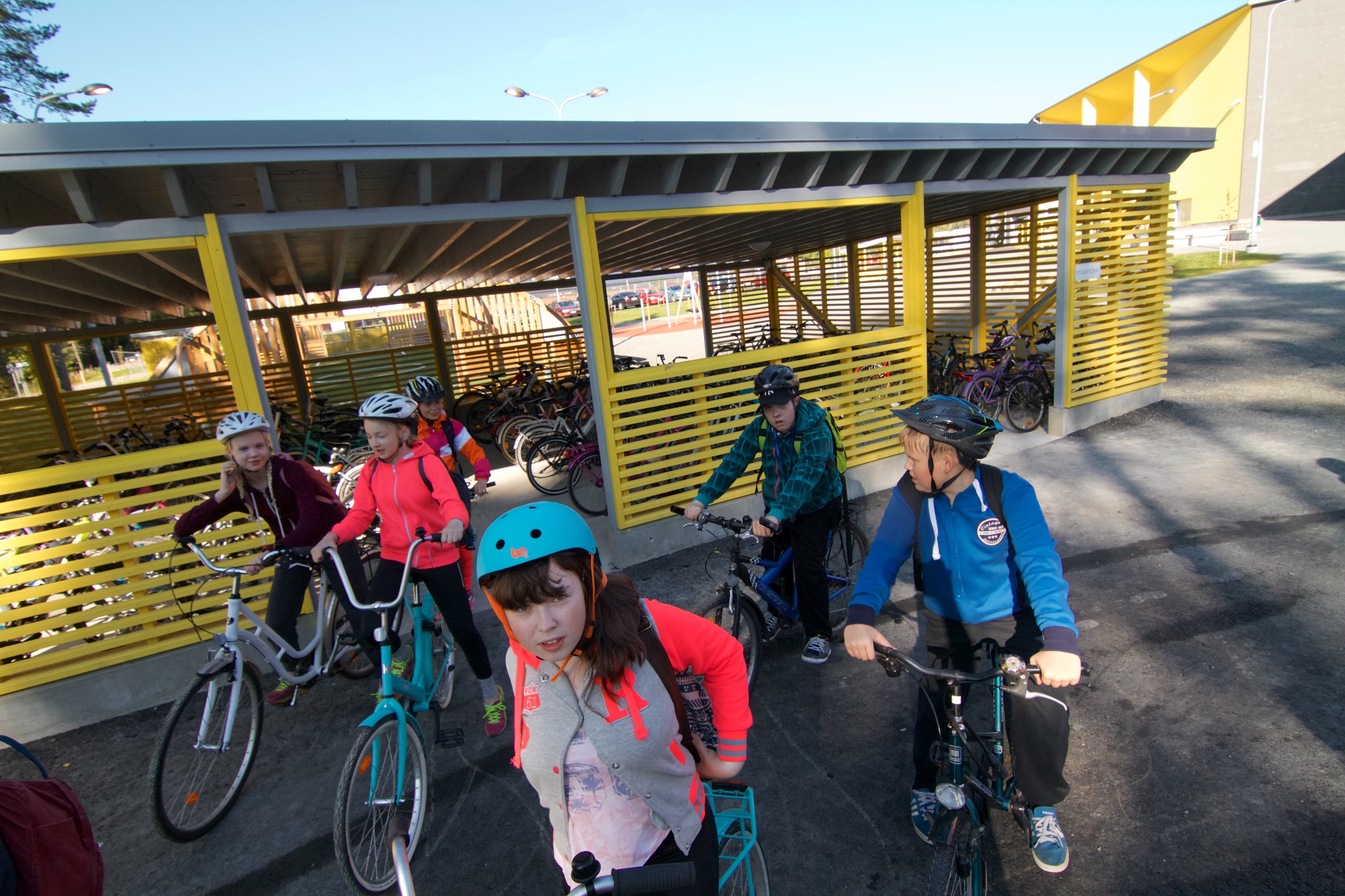 Koulupäivän aikaiset matkat pyörällä tai kävellen
Lisää liikuntaa koulupäivään, myös kuljetusoppilaille esimerkiksi koulupyörien avulla. 

TEHTÄVÄ: Miten pyöräilyä ja kävelyä voitaisiin hyödyntää koulupäivän aikana?
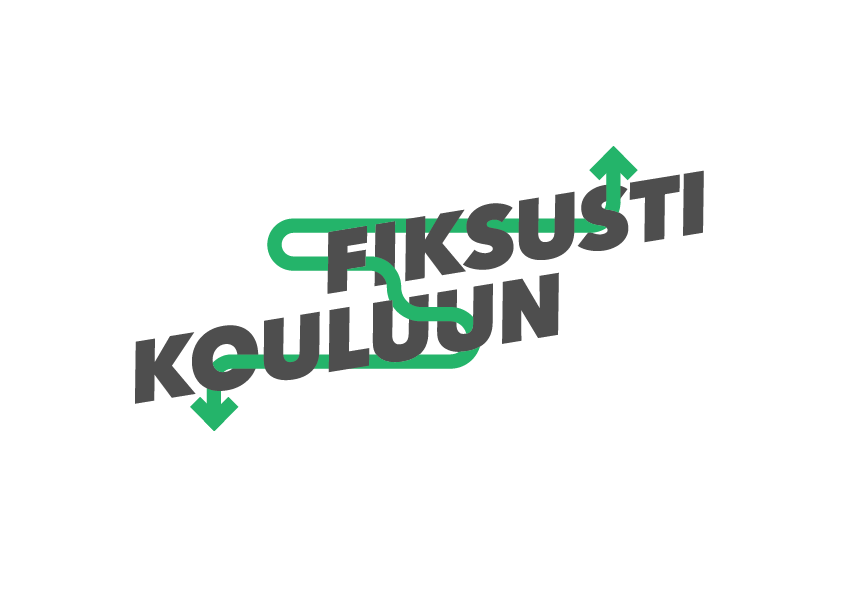 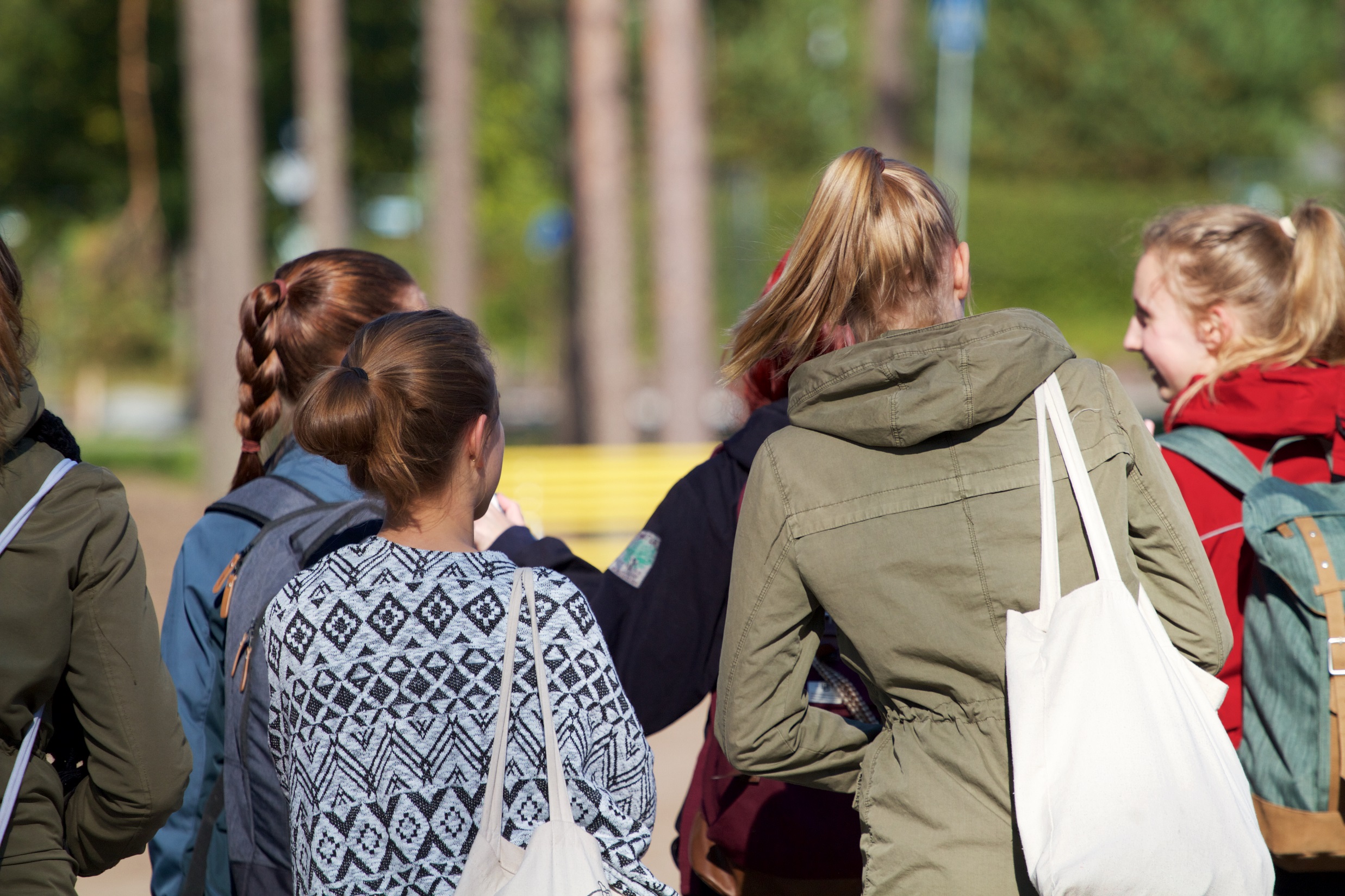 Koulumatkojen turvallisuuskartoitukset
Nämä voidaan tehdä yhteistyössä kouluhenkilöstön, vanhempien ja oppilaiden kanssa.

TEHTÄVÄ: Mitä parannettavaa koulureiteissä olisi?
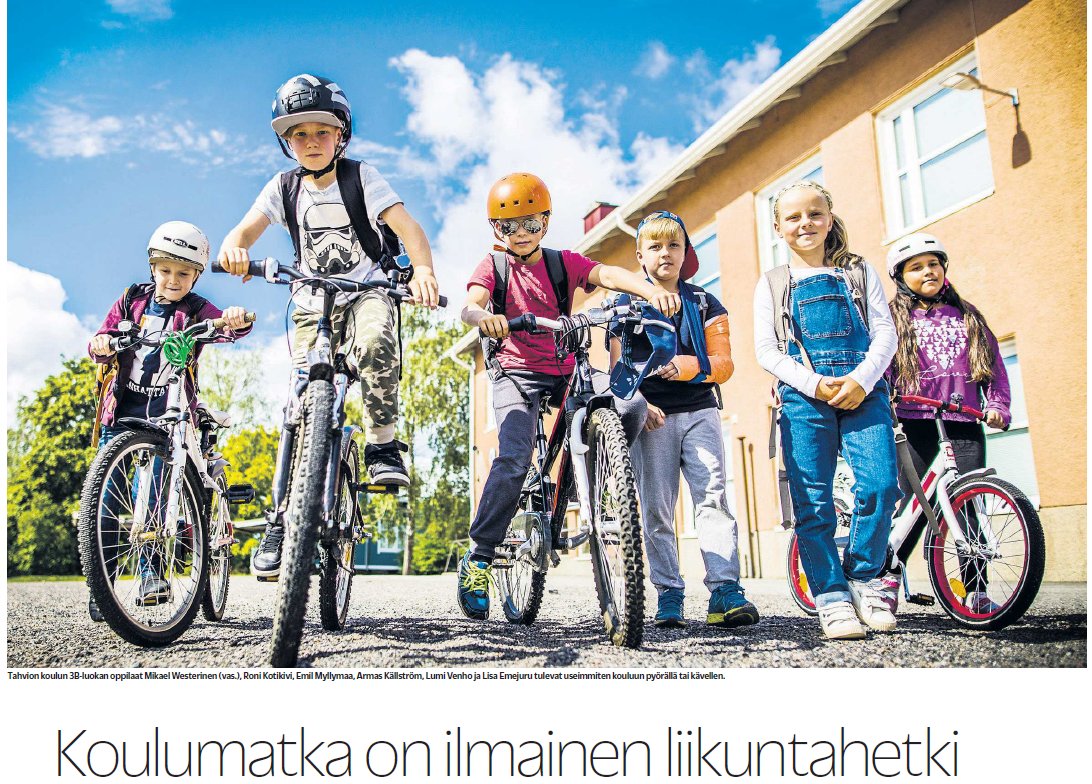 Turun Sanomat 15.8.2018
Pilottikouluissa tapahtuu 2018-2019 Kuopiossa
Liikennemestarit –oppilaiden liikenneraati
Koulun oppilaat saavat käyttöönsä muutamia kypäräkameroita kypärineen, polkupyöriä sekä valjaita, joihin kameran saa kiinnitettyä
oppilaat videoivat koulumatkoja ja asiointimatkoja
koulumatkoista ja liikenteen haasteista keskustellaan yhdessä oppilaiden, opettajien, vanhempien ja liikennesuunnittelijoiden kanssa 
oppilaat tuottavat materiaalia olosuhteiden parantamisideoista
tehdään koulun lähiympäristö kävelyä ja pyöräilyä suosivaksi

Fiksusti liikenteessä viestintä
Viestitään turvallisesta liikennekäyttäytymistä ja viisasta liikkumisesta oppilaille ja vanhemmille
Kampanjapäivät kouluilla
Mukana eri toimijoita. 
Päivän ohjelmaesimerkkejä:
pyörien ja muiden liikkumisvälineiden huolto/korjaus ja tuunaus
liikennesäännöt tutuiksi
liikennemestari-toiminnan esittelyä ja liikenneturvallisuudesta keskustelua
erilaisia toimintapisteitä fiksusti liikkuen teemaan
oppilaiden itse suunnittelemia toimintapisteitä

Koulumatkapassi
kehitetään ja otetaan käyttöön koulumatkapassi, jonka avulla kannustetaan fiksuun koulumatkaliikkumiseen.
Pilottikouluissa tapahtuu 2018-2019 Kuopiossa
Erilaisia kartoituksia ja seurantaa pilottikouluissa

Lähtötilanne kulkutapaosuuksissa (kävellen, pyörä, auto, muut moottoriajoneuvot) ja toimintamallin kehittäminen kulkutapaosuuksista

Koulumatkojen etäisyyksistä tiedon keruu

Koulujen lähialueiden lähtötilanne fiksusti liikkumisen edistämisen ja esteiden osalta
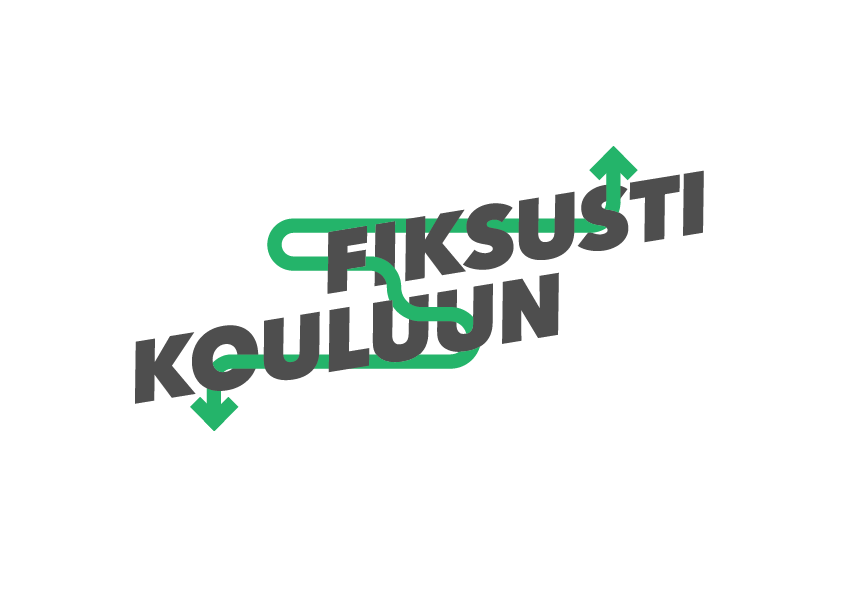 Projektin yhteystiedot
ProjektipäällikköJoonas Niemi
joonas.niemi@likes.fi
050 505 2769
www.liikkuvakoulu.fi/fiksustikouluun

Kuopion työryhmää koordinoivat: 
Laura Korhonen, laura.maria.korhonen@kuopio.fi
044 718 1303

Säde Rytkönen, sade.rytkonen@kuopio.fi
044 718 2462
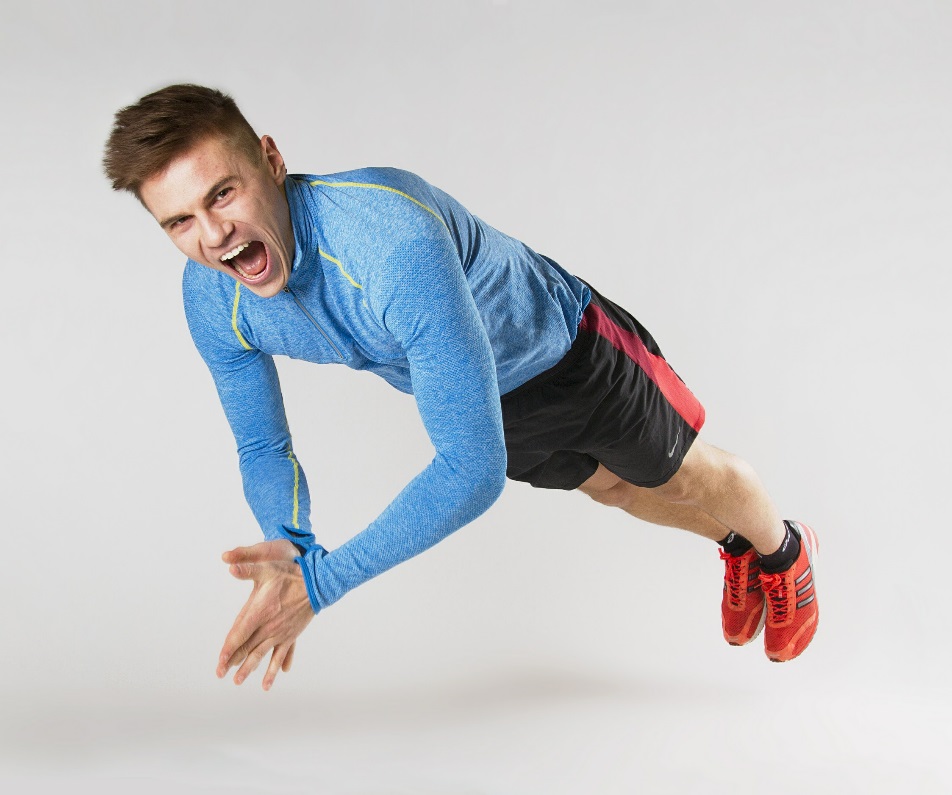 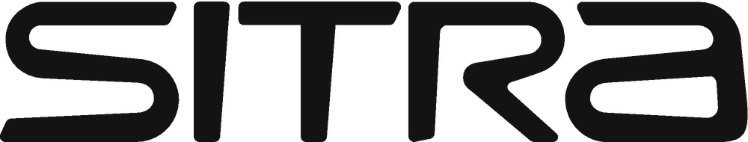 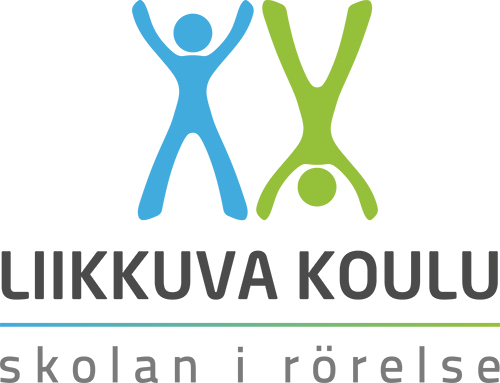